Класс Однодольные. Семейство Злаковые
К какому классу принадлежат эти растения?
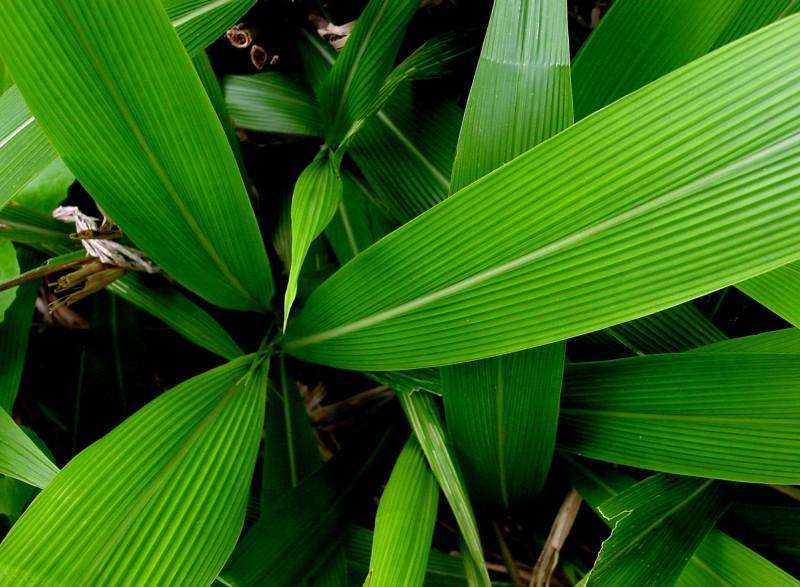 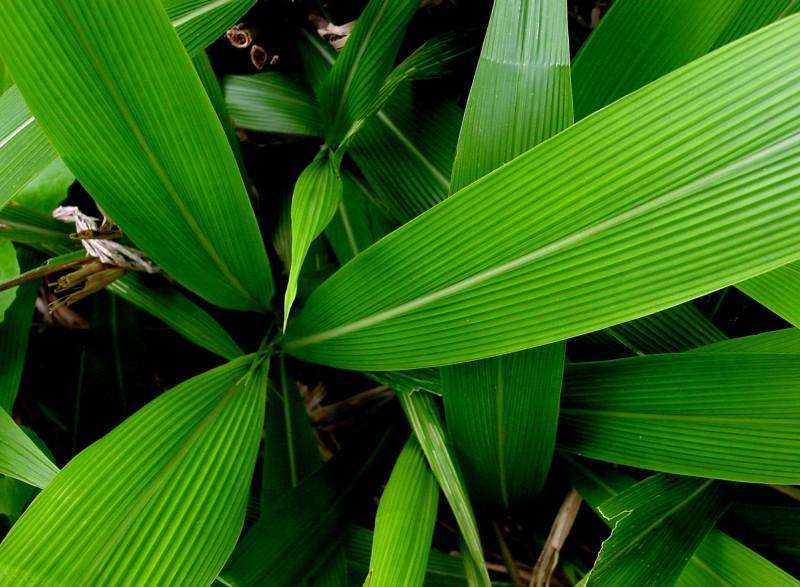 Характерные признаки класса Однодольные
Систематика Однодольных
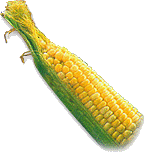 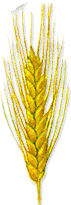 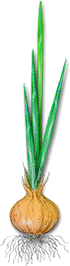 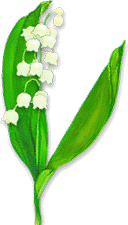 Признаки семейства Злаковые
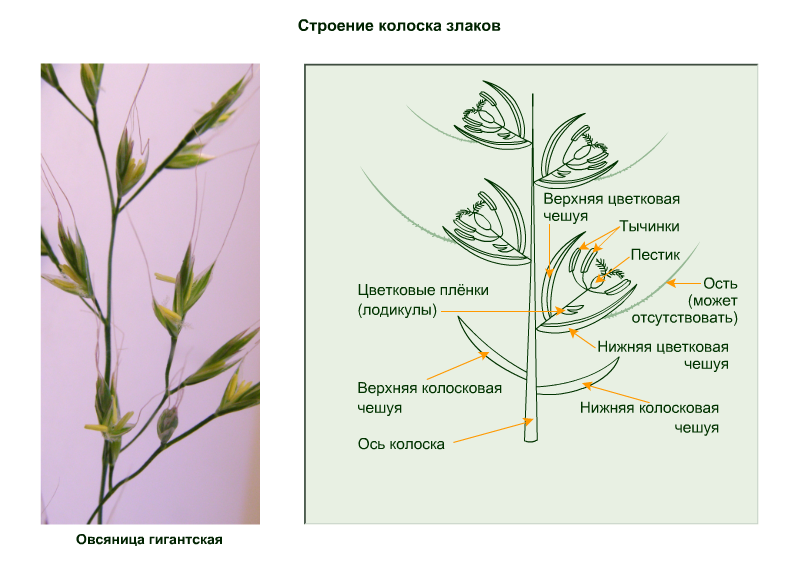 Соцветия Злаковых
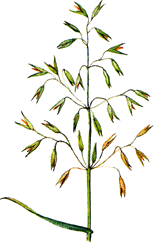 Цветки злаков собраны в различные сложные соцветия – метелки, кисти, головки или сложные колосья. 
Любое сложное соцветие состоит из простых соцветий.
Соцветие пшеницы –  сложный колос.
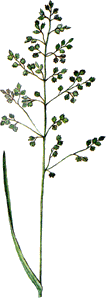 Пшеница
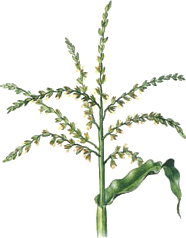 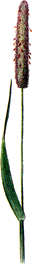 Овес
Мятликлуговой
Кукуруза
Лисохвост
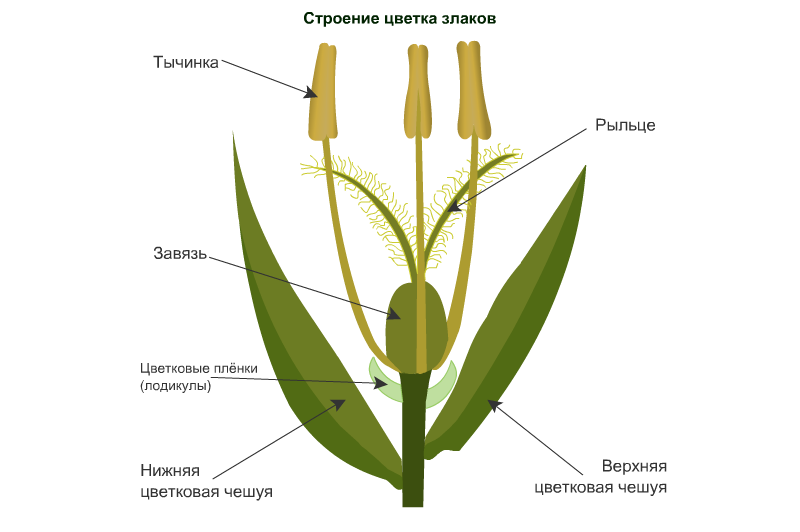 Плод - зерновка
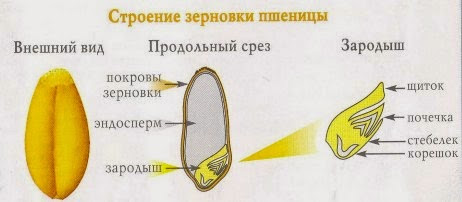 Жизненные формы
Бамбук – подсемейство злаков
Стебель — 
одревесневшая соломина
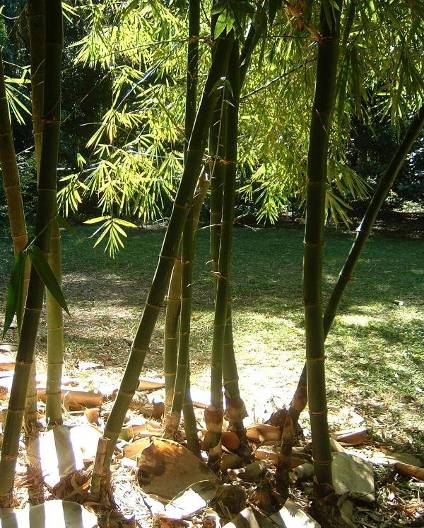 Злаки в природе
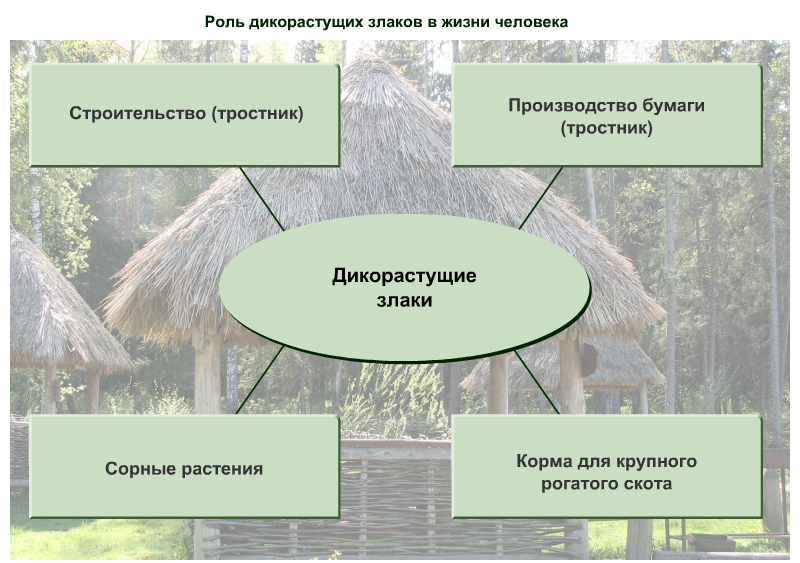